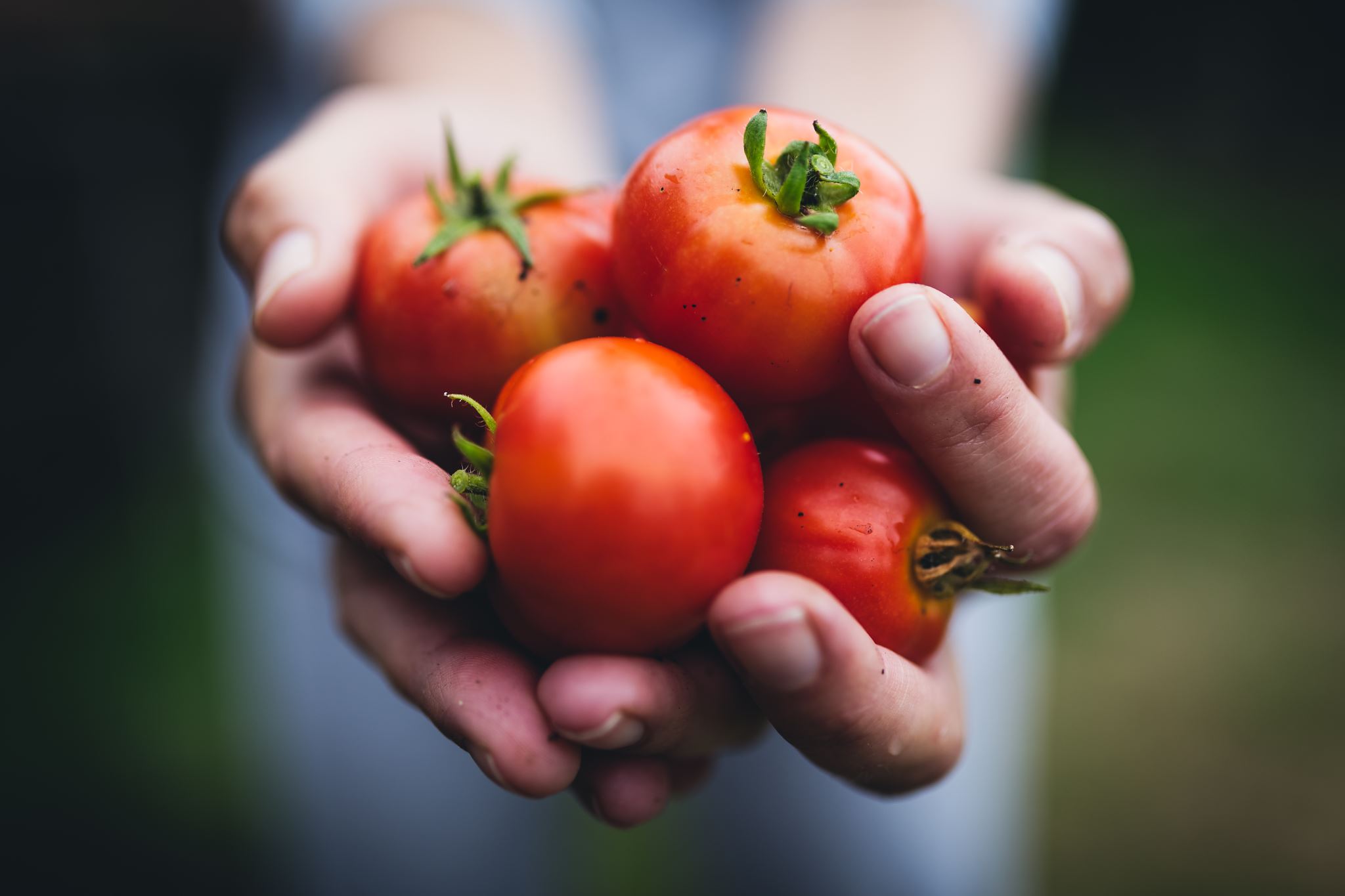 Restaurant Revitalization Fund
SBA is awarding funding through the Restaurant Revitalization Program to restaurants, bars, and other similar places of business that serve food or drink. The purpose of this funding is to provide support to eligible entities that suffered revenue losses related to the COVID-19 pandemic
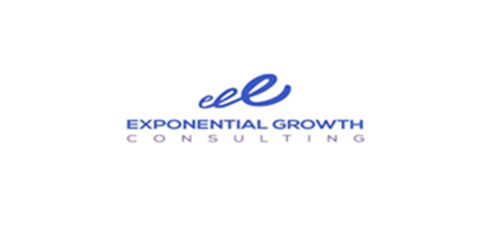 Is your Business Eligible?
Eligible entities are not permanently closed and include businesses where the public or patrons assemble for the primary purpose of serving food or drink; taken from National Restaurant Association, 2021 brochure.
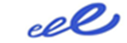 Some important TIPS
Retain all records submitted with the application, including a copy of the completed application. Additionally retain all records supporting the application that were not submitted.
You Received Your Grant Now What?
Protect your Small Business Administration (SBA) account information, including the email address, SBA web portal username, and SBA web portal password in a location where it can be found at a later date.
You will need to Prepare for public reporting. Federal grants would be subject to transparency requirements, including the Freedom of Information Act.
Plan how all Restaurant Revitalization Fund (RRF) grant funds will be spent on eligible expenses. The RRF grant is NOT an economic stimulus payment. Tracking and documenting is how can we help you!..
Map out the covered period timeline: Feb. 15, 2020 to March 11, 2023. be ready to report back to the SBA. Year end reporting is also expected. Make sure tax implications are covered during your mapping process.
Let us take care of what we do best to help companies track—code, and present numbers while managing your restaurant to receive its excellence award.
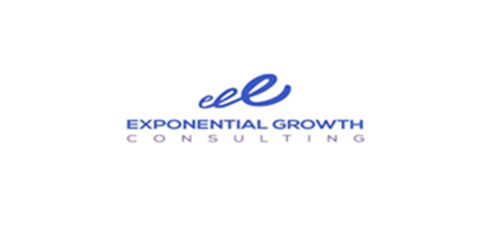 Eligible Uses of Funds You may use funds for the following expenses during your covered period:
Business payroll costs, including sick leave and costs related to the continuation of group health care, life, disability, vision, or dental benefits during periods of paid sick, medical, or family leave, and group health care, life, disability, vision, or dental insurance premiums;
Payments on any business mortgage obligation (both principal and interest; 
note: this does not include any prepayment of principal on a mortgage obligation); 
Business rent payments, including rent under a lease agreement (note: this does not include any prepayment of rent).
Business debt service (both principal and interest; 
Note: this does not include any prepayment of principal or interest).
Business utility payments for the distribution of electricity, gas, water, telephone, or internet access, or any other utility that is used in the ordinary course of business for which service began before March 11, 2021. 
Business maintenance expenses including maintenance on walls, floors, deck surfaces, furniture, fixtures, and equipment;
Construction of outdoor seating
Business supplies, including protective equipment and cleaning materials.
Business food and beverage expenses, including raw materials for beer, wine, or spirits;
Covered Period
Covered Period: The period beginning on February 15, 2020 and ending on March 11, 2023.
If the business permanently closes, the covered period will end when the business permanently closes or on March 11, 2023, whichever occurs sooner. 
Recipients that are unable to use all of  the funds received on eligible expenses by the end of the covered period must return any unused funds to Treasury.
Covered Period
February 15, 2020 and ending on March 11, 2023.
Payroll Cost
Approved Expenses
Payroll Cost
No included as approved expenses
Exponential Growth Consulting
www.egrowthc.com
Phone: 1 646 912336
GMurihib@egrowthc.com-  Amarquez@egrowthc.com
English and Spanish services available.
Servicios disponibles tanto en ingles como en espanol.
Contact us  or email us for a consultation